Határfelületi jelenségek
Fizikai kémia hangos előadások 7.
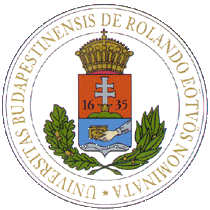 Turányi Tamás 
ELTE Kémiai Intézet
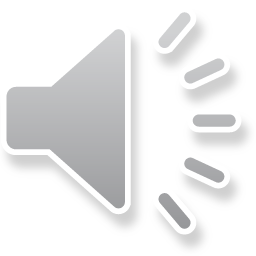 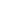 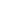 Felületi feszültség
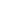 Egy folyadékrészecske akkor van a legalacsonyabb energiaállapotban, ha minden oldalról  másik részecske veszi körül.
A felülethez közeli részecskéknek többlet  energiája van   felületi energia
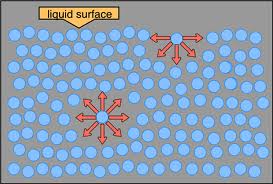 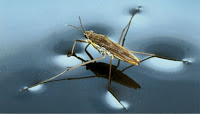 A folyadékok felületének megnöveléséhezmunkát kell végznünk 
 ezzel a felületi energiát növeljük 

A felületi energia E megváltozása 
arányos az újonnan létrehozott A felülettel:
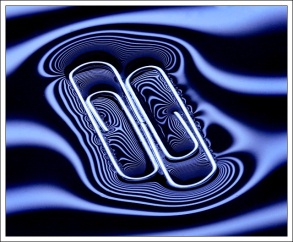 DEF a  arányossági tényező neve felületi feszültség.

Mértékegysége:       J/m2 illetve N/m
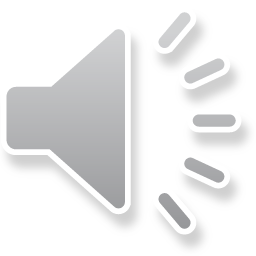 2
Felületi feszültség 2.
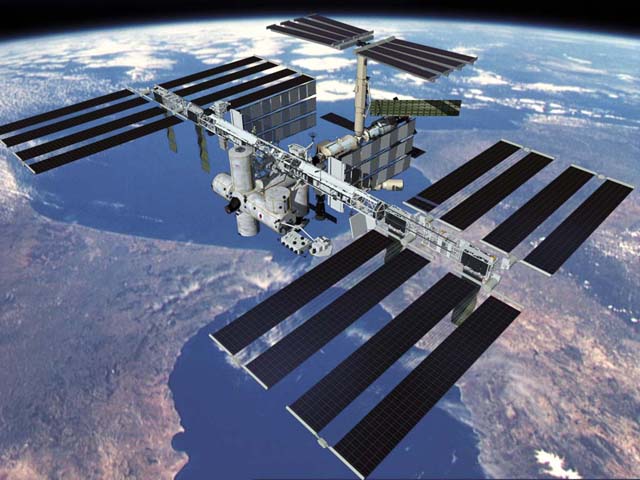 A felületi feszültség függ a két érintkező anyag minőségétől
és a hőmérséklettől.







A folyadékok felszínének egyensúlyban 
a lehető legkisebb értéknek kell lennie: 

Súlytalanságban
minden folyadék 
gömb alakot vesz fel.
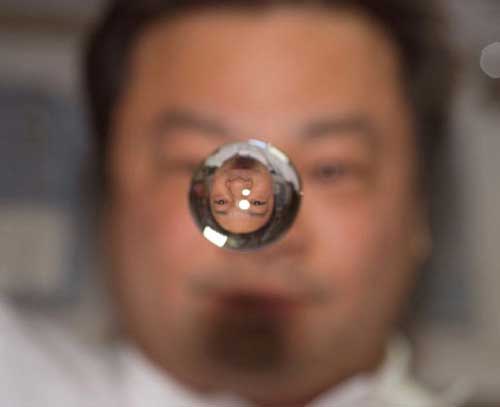 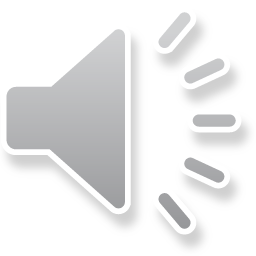 3
vízcsepp az ISS űrállomáson
Görbült felület gőznyomása
domború felület:  egy molekulának átlagosan
kevesebb szomszédja van, mint a sík felületen

  kevésbé „fogják” a szomszédok, 
a hőmozgás hatására könnyebben elszáll
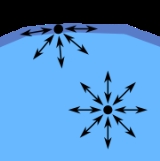 A telített gőznyomás értéke függ a folyadékfelszín görbültségétől: 
a felülről nézve domború () felszínhez nagyobb gőznyomás tartozik, mint a sík felülethez, a felülről nézve homorú () esetben pedig fordítva.
görbült felület p gőznyomása (Kelvin‑egyenlet):
 
						 
 
p* 		sík felület telített gőznyomása
 		folyadék–gőz határfelületi feszültség
Vm 		folyadék moláris térfogata
r 		folyadékfelszín görbületi sugara
+ előjel:  	felülről nézve domború felszín ()
- előjel: 		felülről nézve homorú () felszín
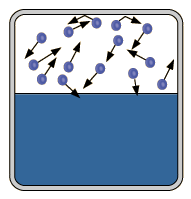 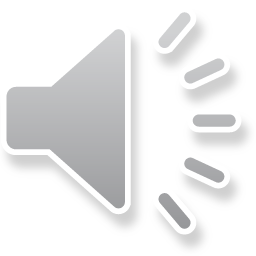 4
Görbült felület gőznyomása–furcsa következmények
Zárt rendszerben két nem érintkező csepp 
közül a kisebbik rápárolog a nagyobbikra. 




Félig töltött palack falán maradt vízcseppek 
egy idő után beledesztillálnak 
a folyadék fő tömegébe. 





A szivacs azért szárad ki nehezen, mert kapillárisaiban a folyadékfelszín felülről homorú, a kisebb telített gőznyomás miatt az odajutó gőz lecsapódik.
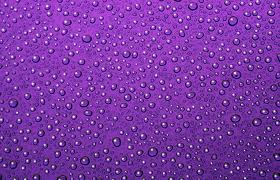 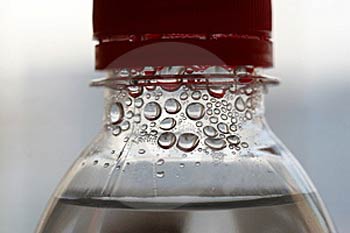 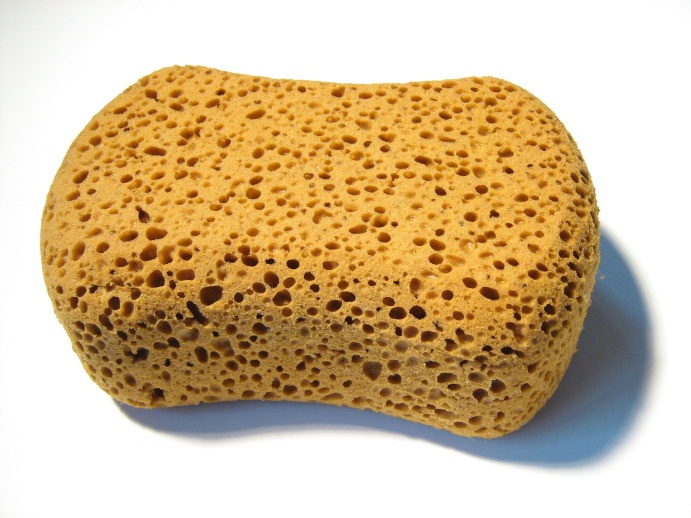 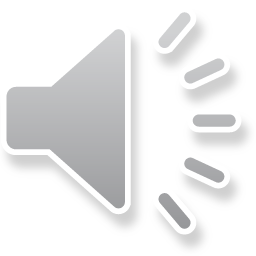 5
Esőcseppek képződése
Ha a levegő túltelítetté válik (a sík folyadékfelszínhez képest),kis vízcseppek képződnek, de ezek azonnal elpárolognak, mert nagyon görbültek (nagy a gőznyomásuk).
Esőcseppek képződése: a levegőben levő porszemekre
(„kondenzációs mag”) víz adszorbeálódik. Erre a vízrétegre újabb vízréteg adszorbálódik. A keletkező kis görbületű részecskére már le tud csapódni a víz.
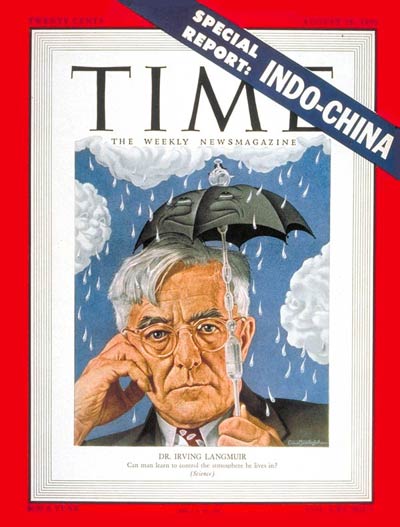 Esőcsinálás: egy kudarc
Project Cirrus (1946-1952)
Langmuir (kémiai Nobel-díj, 1932) és munkatársai esőfelhőkbe repülőgépről ezüstjodid kristályokat
juttattak, ezzel esőt váltottak ki.- sokan beperelték őket vízkár miatt- a kísérleteket a sikerorientált USA hadsereg vette át:
  csak akkor szálltak fel a repülők,   amikor  az előrejelzés nagy esőt jósolt.
„Langmuir, az esőcsináló”
Time magazin címlapja 
1950. augusztus 28.
Esőcsinálás sikerrel
Pekingi Olimpia, 2008
1110 rakétával ezüstjodid kristályokat juttattak a Peking felé közeledő esőfelhőkbe. Az eső Pekingtől messze esett, nem az Olimpia nyitóünnepségén.
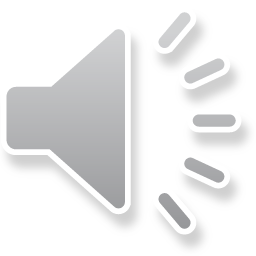 6
Jégeső
Jégeső képződése, ha sok kondenzációs mag van:
A sok kicsi porszemre mind ráfagy a víz, mindegyik elkezd nőni.
Egymás elől el vonják a vízgőzt, sok mákszem nagyságú jégszemcse.A földre már csak esőcseppek hullanak.
Jégeső képződése, ha kevés kondenzációs mag van:
A néhány porszem elkezd növekedni, minden vízgőzt ezek gyűjtenek be. Teniszlabda nagyságú jégdarabok, nagy mezőgazdasági kár.
Jégeső-elhárítás 3 magyar megyében 1991
141 faluban van kis égetőberendezés. 
Az elégetett anyag 8 g/dm3 töménységű 
ezüstjodidaceton oldat. 
Ezt egy fúvóka porlasztja az égetőkéménybe. A füstgáz lehülésekor 
AgI kristályok alakulnak ki:
1 g AgI  1015 kristályszemcse. fogyasztás: 0,8 - 1,0 liter oldat/óra.

évi 8 milliárd forint kármegtakarítás1 Ft védekezési költség  30 Ft elhárított kár
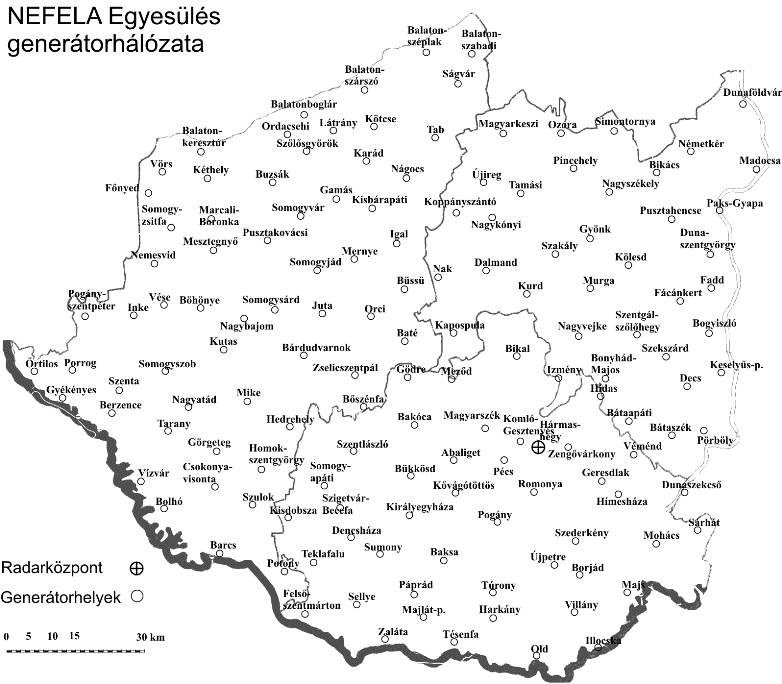 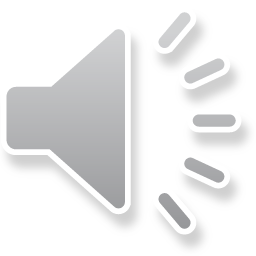 7
Kapillárisemelkedés
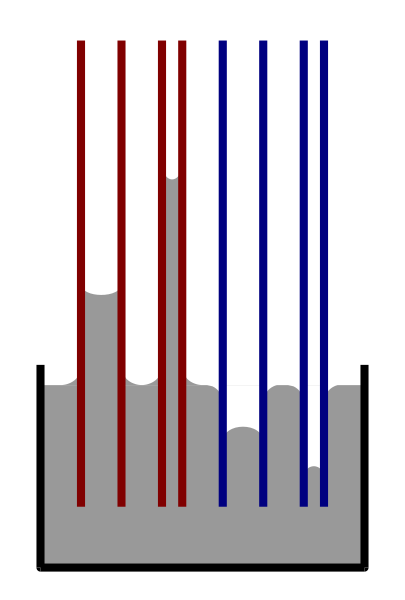 A kapillárisemelkedés magassága (a Kelvin egyenletből levezethető)
 
	 	                  


+	kapillárisemelkedés ()
	kapillárissüllyedés   ()
 	folyadék–gőz határfelületi feszültség [J m-2]
r	folyadékfelszín görbületi sugara [m]
 	folyadék sűrűsége [kg m-3]
g 	nehézségi gyorsulás [9,81 m s-2]
Ha a folyadék felszíne homorú  () „nedvesíti a falat” (pl. víz üvegfalon)
 a folyadékszint megemelkedik a kapillárisban

Ha a folyadék felszíne domború  () „nem nedvesíti a falat” (pl. higany üvegfalon)
 a folyadékszint lesüllyed a kapillárisban
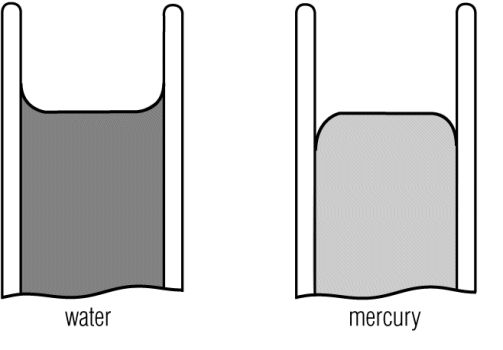 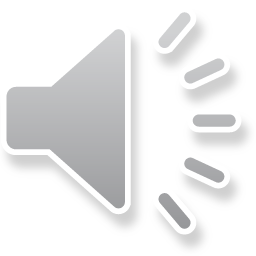 8
Felületi feszültség hőmérsékletfüggése
Eötvös törvény: a folyadékok felületi feszültségének hőmérsékletfüggése


	
	a felületi feszültség
Vm2/3 	a "mólfelület"
kE 	az Eötvös-állandó, sok folyadékra azonos:	k = 2,1 x 10−7 [J K−1 mol−2/3]
Tk'  	majdnem a kritikus hőmérséklet (4–6 K-el eltérhet) 	víznél Tk= 647 K (374 C)
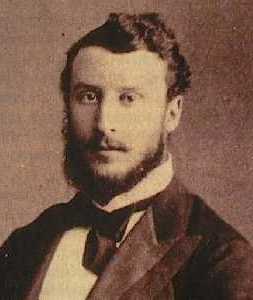 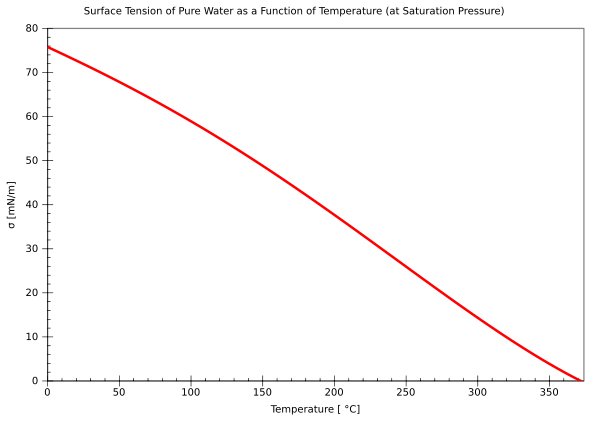 Eötvös Loránd(1848 –1919)magyar fizikus
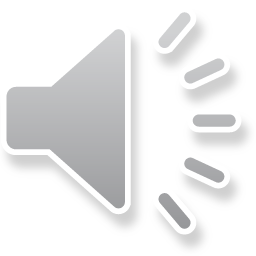 9
Adszorpció
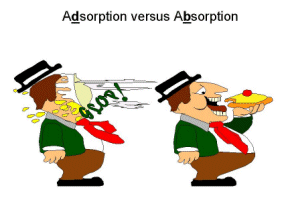 DEF adszorpció: az egyik fázis mozgékony részecskéi a vele érintkező másik fázis felületi rétegében(a határfelületen) megkötődnek

DEF abszorpció: az egyik fázis mozgékony részecskéi a vele érintkező másik fázis belsejében kötődnek meg
pl. H2 palládiumban, fény abszorpció
DEF fiziszorpció: a részecskék a gyenge másodlagos kötőerők hatására kötődnek meg a határfelületen, kémiai szerkezetük lényegében nem változik meg. 
Pl. aceton adszorpciója orvosi szénen
DEF kemiszorpció: a kémiai változással járó adszorpció, ennek során a megkötődő részecskék kémiai kötést alakítanak ki a felülettel, s akár disszociálhatnak is. 
Pl. CO megkötődése Pt felületen
DEF aktív hely: olyan hely az adszorbeáló felületen, amihez adszorbeálódó részecske tud kötődni
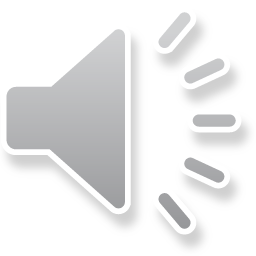 10
Langmuir-izoterma
DEF  relatív borítottság: az elfoglalt aktív helyek számának (Nf) és az aktív helyek teljes számának (N) hányadosa     = Nf / N
DEF adszorpciós izoterma: állandó hőmérsékleten mint az adszorbeált anyag p parciális gáznyomásának függvénye
nincs köze a „gázok izotermái” görbékhez
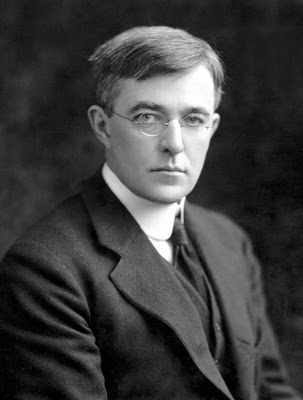 Langmuir-izoterma:

a legegyszerűbb típusú adszorpciós izoterma

Akkor lép fel, ha
egyrétegű borítottság van
a felület minden aktív helye egyenértékű
az adszorpciós képessége nem változik a környezet borítottságával
Irving Langmuir [ˈlæŋmjʊr] (1881 –1957)USA vegyész és fizikusNobel-díj, 1932
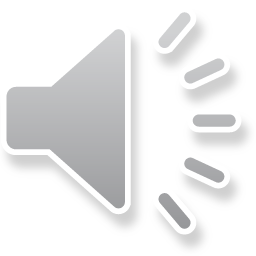 11
Langmuir-izoterma 2.
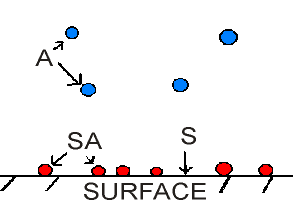 adszorpció sebessége 
arányos a még rendelkezésre álló aktív helyek (1 ‑ )N számával és a megkötődő gáz nyomásával: 
        va =  d / dt = ka (1 ‑ )N p
 
deszorpció sebessége a már megkötődött részecskék N számától függ:
            vd = d / dt = kd  N
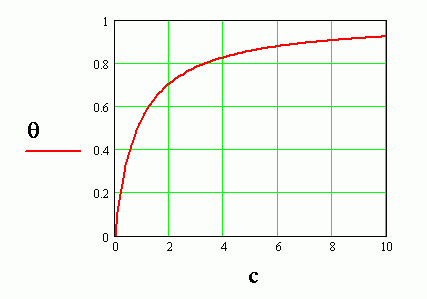 Egyensúlyban va = vd 

 Langmuir‑izoterma egyenlete:
 
							 	



K az adszorpció egyensúlyi állandója
ha p=0 akkor  = 0 ; a nyomás növelésével közelítünk a  = 1 teljes borítottsághoz, amikor minden aktív hely foglalttá válik

p
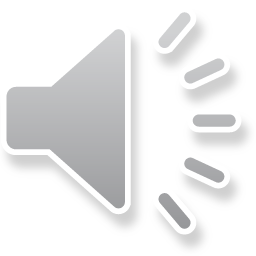 12
BET-izoterma
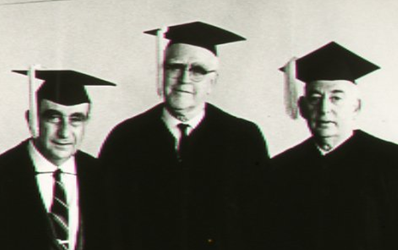 Brunauer-Emmett-Tellerizoterma
A megkötődött részecskék rétegének szintén van adszorpciós kapacitása: 
az adszorpció több rétegben folytatódik.
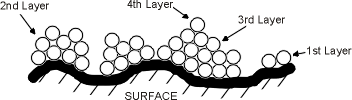 Teller, Emmett és Brunauer (1960)

Edward Teller (Teller Ede)
(1908 – 2003)
magyar-USA fizikus

Paul Hugh Emmett (1900 – 1985)USA vegyészmérnök
Stephen Brunauer  (Brunauer István)(1903 – 1986)
magyar-USA fizikus és vegyész
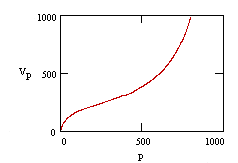 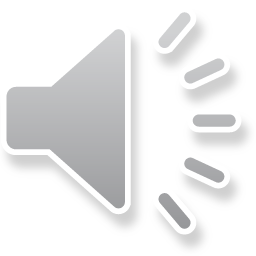 13
Internetes források
NEFELA Dél-magyarországi Jégesőelhárítási Egyesülés
http://www.nefela.hu/

Irving Langmuir and Project Cirrus 
http://aviationtrivia.blogspot.hu/2010/08/irving-langmuir-and-project-cirrus.html

How Beijing used rockets to keep opening ceremony dry
http://www.independent.co.uk/sport/olympics/how-beijing-used-rockets-to-keep-opening-ceremony-dry-890294.html 

Brunauer István
https://hu.wikipedia.org/wiki/Brunauer_Istv%C3%A1n
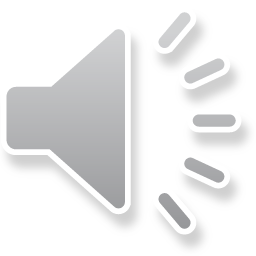 Határfelületi jelenségek
téma 

vége
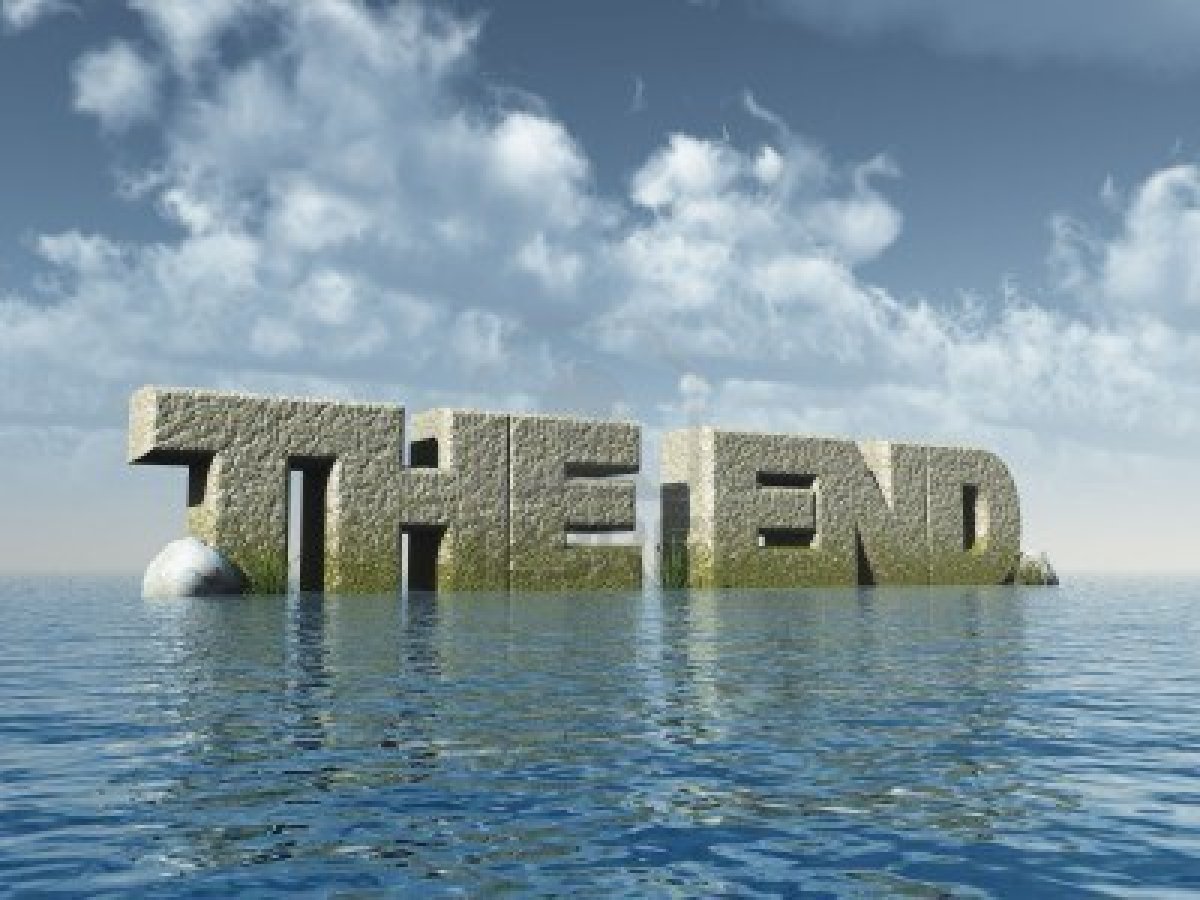 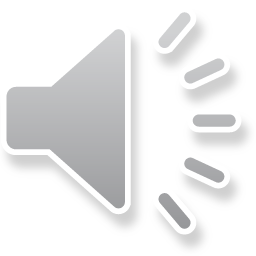 15